Операции с целыми числами
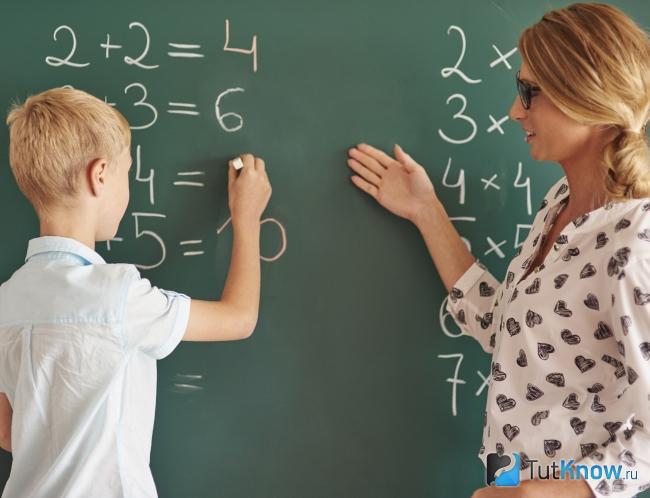 Сложение и вычитание
!
Вычитание = сложение с дополнительным кодом   вычитаемого!
Операции с положительными и отрицательными   числами выполняются по одинаковым алгоритмам!
5
+
-9
0000 0101
+
1111 0111
-4  
1111 1100
Переполнение
!
Если бит S не совпадает с битом S’,   произошло переполнение и результат неверный.
01100000
96
0
+
33
0
00100001
дополнительный бит
-127
1
010000001
0
S’
S
знаковый бит
10100000
-96
1
+
-33
1
11011111
127
0
101111111
1
S’
S
Умножение
!
Умножение выполняется с помощью сложения и   сдвига.
00001001
11110111
9
5
-9
5
×
×
00000101
00000101
00001001
11110111
00000000
00000000
+
+
00001001
11110111
0000101101
10011010011
45
-45
Поразрядные логические операции
?
Сложение – это поразрядная   операция?
Поразрядные операции выполняются с отдельными битами числа и не влияют на остальные.
регистр
Операция «НЕ» (инверсия, not):
R
not R
Логическая операция «И» (and)
!
С помощью операции «И» можно сбросить   (установить в ноль) биты, для которых маска равна 0!
данные
маска
Маска – константа, которая определяет область применения логической операции к битам многоразрядного числа.
AA16 and 6C16 = ?
AA16
D
M
6С16
D and M
2816
!
С помощью операции «ИЛИ» можно записать  единицу в биты, для которых маска равна 1!
Логическая операция «ИЛИ» (or)
AA16 or 6C16 = ?
AA16
D
M
6С16
D or M
EE16
Пример 1. На клавиатуре набраны 3 цифры, образующие значение целого числа без знака. Определить, какое число было введено.
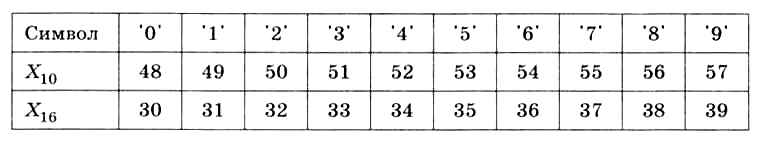 Чтобы получить числовое значение цифры из кода символа X, достаточно сбросить его старшие четыре бита, не изменяя значений четырёх младших битов, используя операцию X and 0F16.
Пусть S1 — код 1-го символа, S2 — второго, S3 — третьего,  N- искомое число.
Алгоритм перевода кодов символов в число:
1. N = 0.
2. W = S1 and 0F16 (выделяем первую цифру).
3. N = 10 • N + W (добавляем её к числу).
4. W = S2 and 0F16 (выделяем вторую цифру).
5. N = 10 • N + W (добавляем её к числу).
6. W = S3 and 0F16 (выделяем третью цифру).
7. N = 10 • N + W (добавляем её к числу).
Пример 1. Пусть, например, набраны символы ‘4’, ‘5’ и ‘6’. 
Тогда S1 =3416, S2 = 3516 и S3 =3616. Значение W на втором шаге вычисляется так:
0011 0100
0000 1111
0000 0100
Так как W = 4, на третьем шаге получаем N = 4. Далее W = 5 и N = 45 соответственно. 
Наконец, результат завершающих шагов: W = 6 и N = 456.
and
!
С помощью операции «исключающее ИЛИ» можно   инвертировать биты, для которых маска равна 1!
Операция «исключающее ИЛИ» (xor)
AA16 xor 6C16 = ?
AA16
D
M
6С16
D xor M
C616
Пример 2
Пусть X — это результат выполнения некоторого вычислительного теста, а Y — то, что ожидалось получить. Нужно определить, в каких разрядах различаются эти числа.
Пусть  Х = 7, Y = 3. В результате операции X хоr У устанавливаются  в 1 только те разряды, которые в этих числах не совпали, а остальные сбрасываются.
 В данном случае находим, что числа различаются только одним битом:
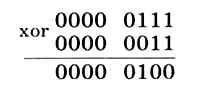 Шифрование с помощью xor
!
Операция «исключающее ИЛИ» обратима, то есть   ее повторное применение восстанавливает исходное   значение!
A
Идея:  (A xor B) xor B =
Текст: 2*2=4
Коды символов: 
 '2' = 3216 = 001100102
 '*' = 2A16 = 001010102
 '=' = 3D16 = 001111012
 '4' = 3416 = 001101002
Шифрование с помощью xor
Маска: 23 = 1716 = 000101112
'2'  3216 xor 1716 =
'*'  2A16 xor 1716 =
'='  3D16 xor 1716 =
'4'  3416 xor 1716 =
2516  '%'
3D16  '='
2A16  '*'
2316  '#'
Исходный текст: 2*2=4
Зашифрованный текст: %=%*#
Расшифровка:
3216  '2'
2A16  '*'
3D16  '='
3416  '4'
'%'  2516 xor 1716 =
'='  3D16 xor 1716 =
'*'  2A16 xor 1716 =
'#'  2316 xor 1716 =
Битовые логические операции (итог)
1) отключить лампочки 2 и 1, не     трогая остальные
R
R = R and F916
F16
916
2) включить лампочки 7 и 4
R = R or 9016
3) изменить состояние     лампочек 5, 4 и 2
916
016
R = R xor 3416
316
416
Спасибо за внимание!